Input Devices
IGCSE
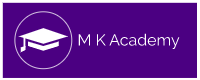 Barcode Reader
Scans in barcodes from products
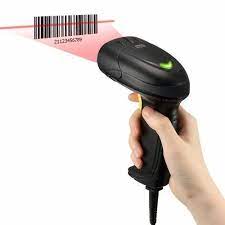 Touch screen
Allow choices to be entered 
Type of Products or Price of an item
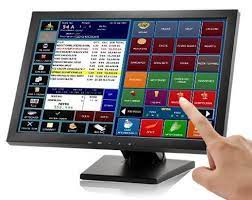 Keyboard or Keypad
We can enter number of items, we can use to enter barcode number when barcode fails to scan
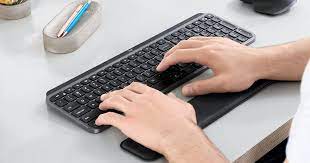 Electronic Scales
Automatically enters weight of items like fruits, vegetables etc
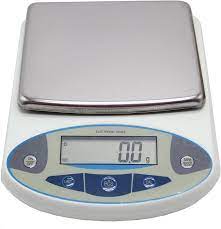 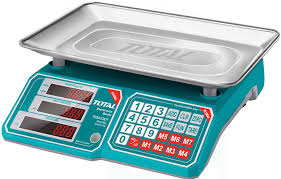 Chip or PIN reader
Allows customers to pay for their goods using cards
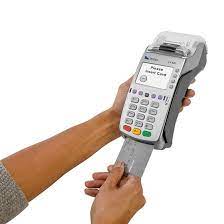 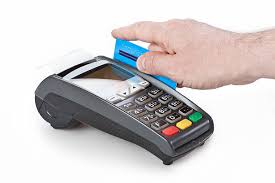 Thanks folks
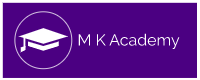